特色說明
電腦輔助
工業設計系
僑光科技大學
http://caid.ocu.edu.tw
成立「工程科技應用與機器人教育中心」
108.06.12

飛雅特．克萊斯勒機器人課程模組三方簽約儀式
暨「工程科技應用與機器人教育中心」揭牌儀式
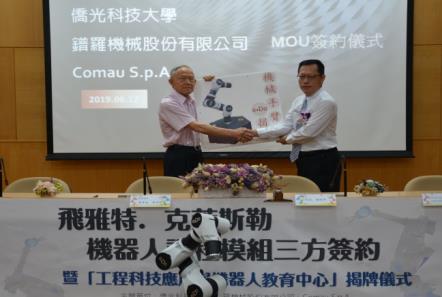 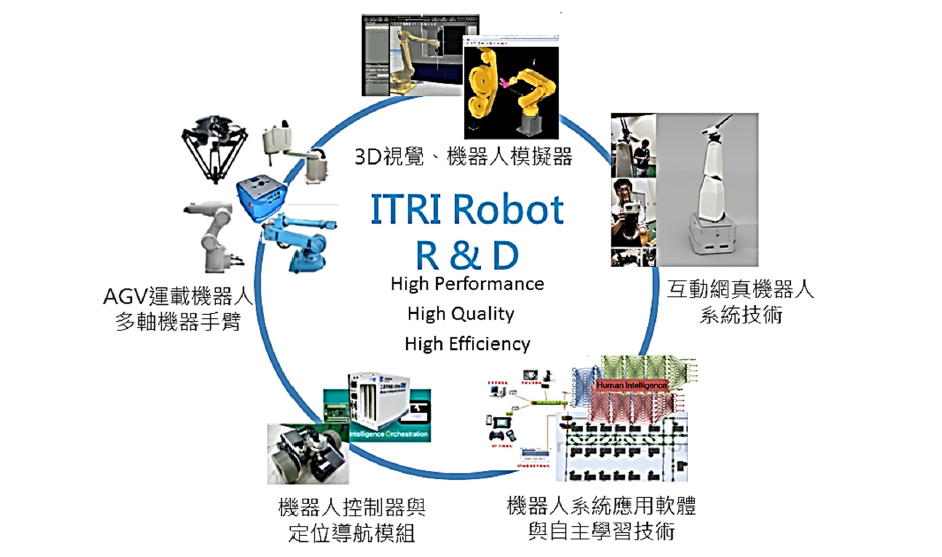 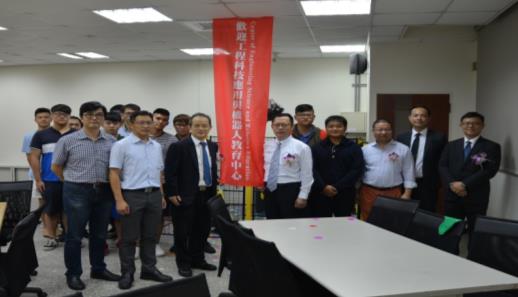 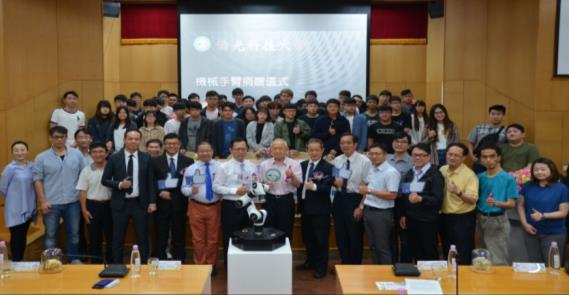 2
出處：工研院
課程規劃
職能模組
培育設計應用能力
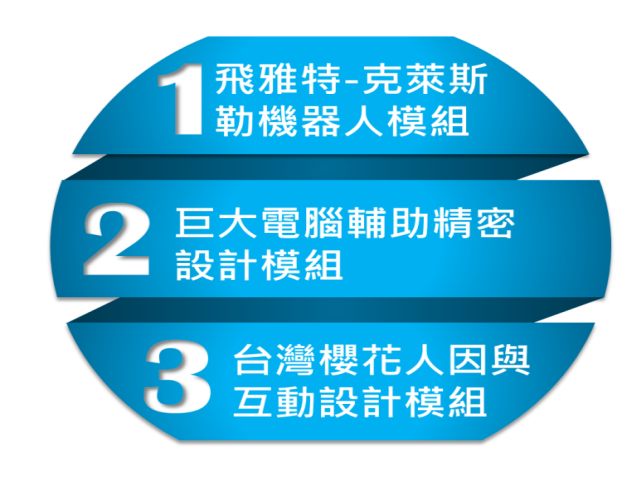 培育之設計應用能力
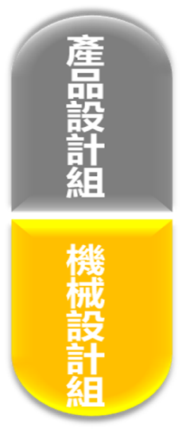 創新產品設計
A
交通運輸工具設計
專業
分組
機器人設計
B
CNC工具機設計
C
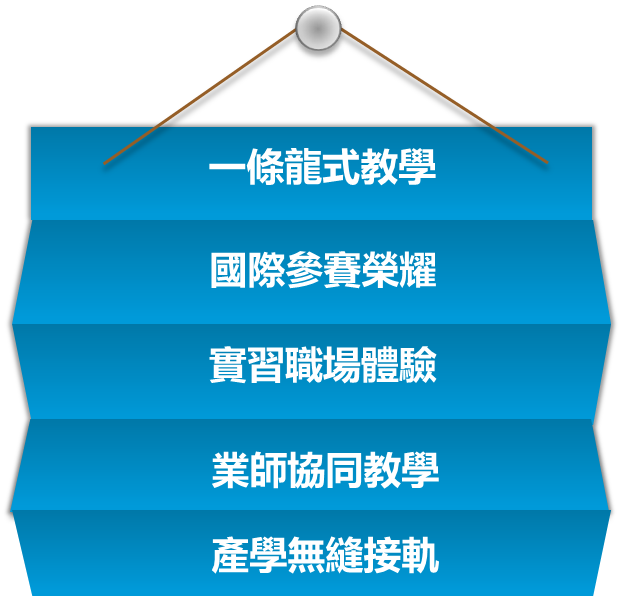 核心理念
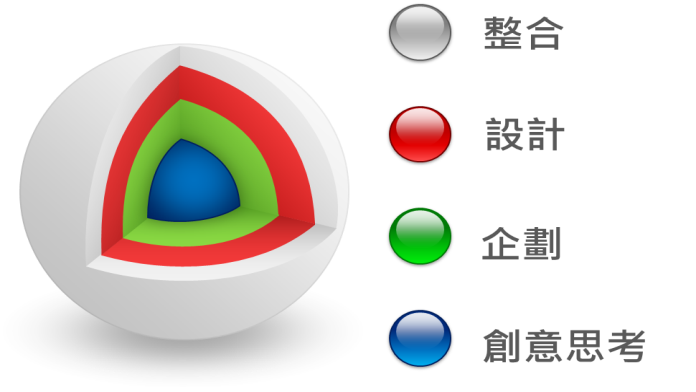 D
機器人課程模組
物件導向程式設計
產品設計工學
機械設計
逆向工程與快速模型
大一
大三
大二
大四
產業實習
畢業專題
機械設計
機械自動化原理與應用設計
情境智能產品設計
機器人軟體應用與實作
電腦輔助設計圖學
基礎模型製作
機械製造
創意思考
機器人邏輯與模擬分析
電腦輔助設計課程模組
電腦輔助立體製圖
電腦輔助產品設計(一)
電腦輔助產品設計((二)
產品設計工學
大一
大三
大二
大四
產業實習
畢業專題
電腦輔助板金設計
機電整合機構設計
電腦輔助工程分析
自行車設計與製造實務
CNC工具機整合設計
設計圖學
電腦輔助設計圖學
電腦輔助繪圖與設計
電腦輔助工程製圖
人因與互動設計課程模組
人因工程(一)
人因工程((二)
人因測試與評估
逆向工程與快速模型
大一
大三
大二
大四
產業實習
畢業專題
整合機械設計(一)(二)
產品開發(一)(二)
自行車整合開發與實務習作
CNC工具機結構與機構實務設計
電腦輔助影像設計
基本設計(一)
基本設計(二)
設計材料與加工製造
從基礎到專業的三大設計領域
工業設計基礎
機械設計
產品設計
併同內部構造設計、零件之間支撐、連接、位置關係的設計、整機功能
非傳動件的構造設計
側重於產品外觀、細節做工水平、成本控制等
自動化設備、機械設備、機器人應用居多
運動部件較多產品、整機複雜單價昂貴、技術含量較高
加強機械原理、力學分析、運動模擬等
功能實現、可靠性、性能參數
工業用品、工藝品、日用品之外觀設計
工業產品外型、特徵、材質、色彩、表面設計和美感表達
熟悉工作原理、功能實現、內部構造、產品製造方式、模具實現等
用戶體驗、外觀品質
人因設計                          人因工程                          人機協同
證照培訓/考試
機器人設計工程師
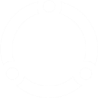 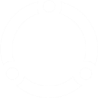 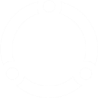 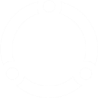 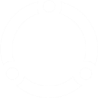 電腦輔助設計工程師
初級巨量資料
分析師
平面繪圖
（PS、AI）
自動化工程師(Level 1)
2D繪圖
(AutoCAD)
乙級電腦軟體設計技術C++
TQC程式語言(Python)
3D立體設計
（Pro/E）
3D列印
工程師
3D立體設計
（SolidWorks）
機器人工程師
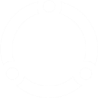 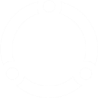 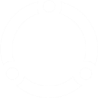 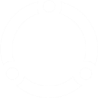 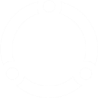 大一到大四之規劃
大一體驗探索階段
大四菁英實習與成果實踐階段
熟悉環境、認識課程、社團/系學會活動
摸索各老師的專業
研究所/專題
全學年實習
大四
大一
大二理論入門階段
大三深入實作階段
修習專業課程。與老師專業連結，爭取參與計畫案
擔任系學會幹部
參加競賽、參加研討會、創新與專利
深入的PBL式學習，參與人才培育計畫
大三
大二